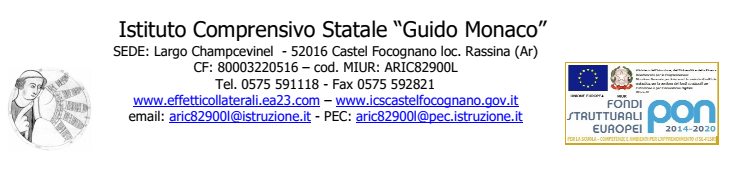 Imparare a codificare. Introduzione alla robotica educativa
Introduzione al pensiero computazionale

Giampaolo Grechi
Modulo 1 – Insegnare a Codificare: le informazioni, i numeri
Modulo 2 –  Insegnare a Codificare: le direzioni
Modulo 3-4  – Il Coding con la programmazione a BLOCCHI

Robot: Bee Bot
Robot: Dash
Robot: Ozobot

Acquistati dalla scuola come Polo Formativo AR3
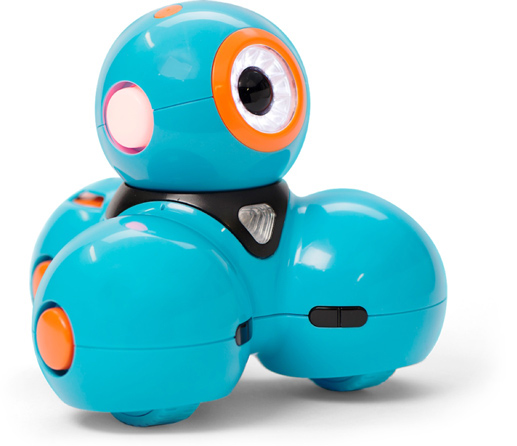 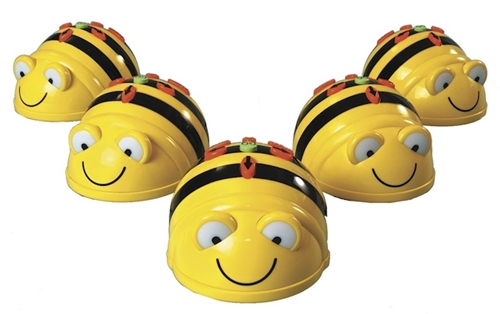 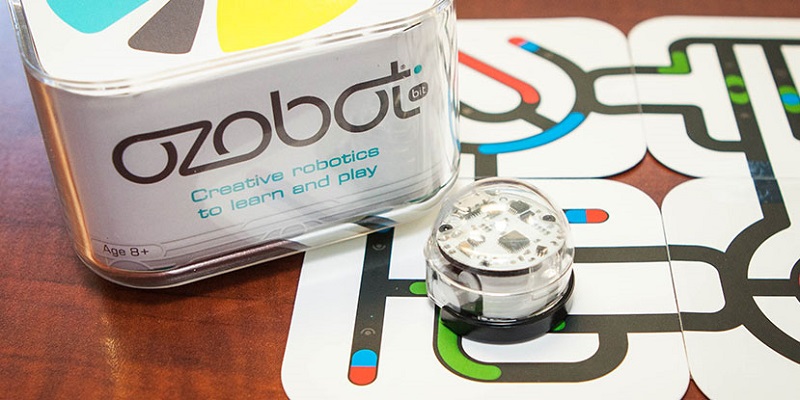 Il pensiero computazionale: definizioni
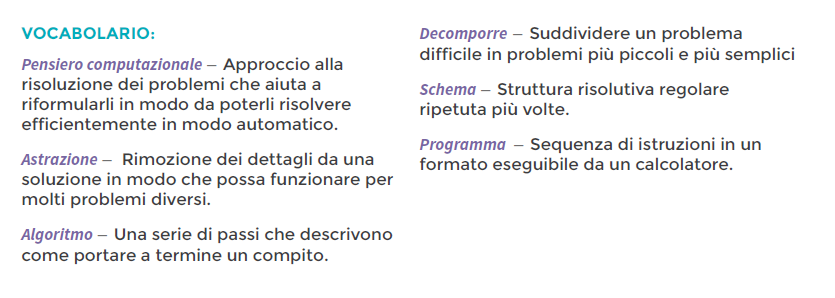 Il pensiero computazionale: le fasi
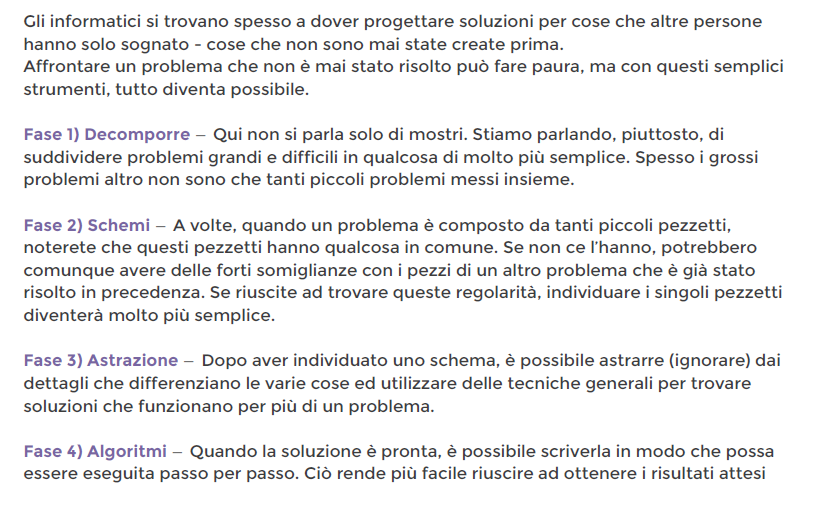 Modulo 1: imparare a codificareattività su carta	Le informazioni («lezione 3»)	I numeri (attività «numeri binari»)	Le direzioni («lezione 4»)
http://www.icscastelfocognano.gov.it/joomla/contenuti-digitali-e-informatici
Lezione 4: le direzioni
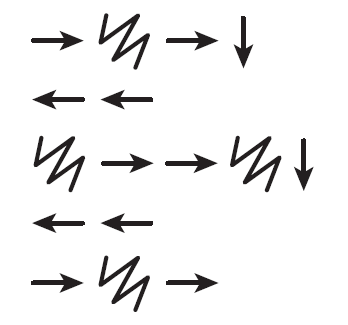 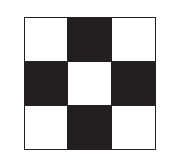 Provate voi…
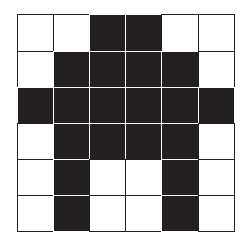 Posso semplificare il programma?
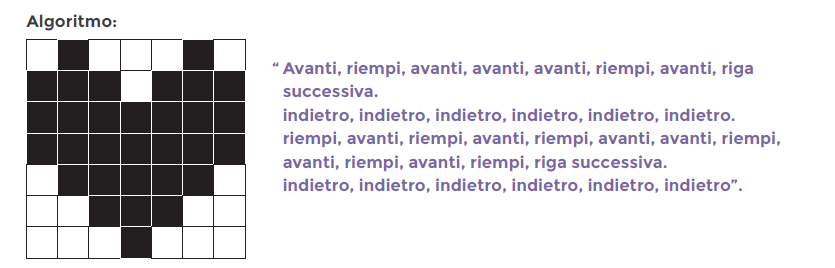 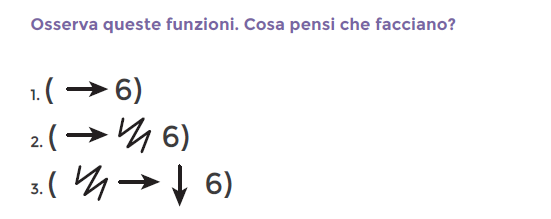 Attività
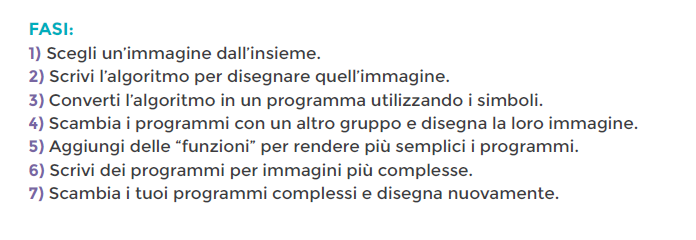